Miniature tratte da codice 38 , m embr. sec. XIII, a. 230, 1, 150 della Biblioteca Marciana di Venezia, da codice 77 sec.  XIII, a. 320, da BiBlia Sacra detta di Borso d’Este, Mss.  V.G. 13.
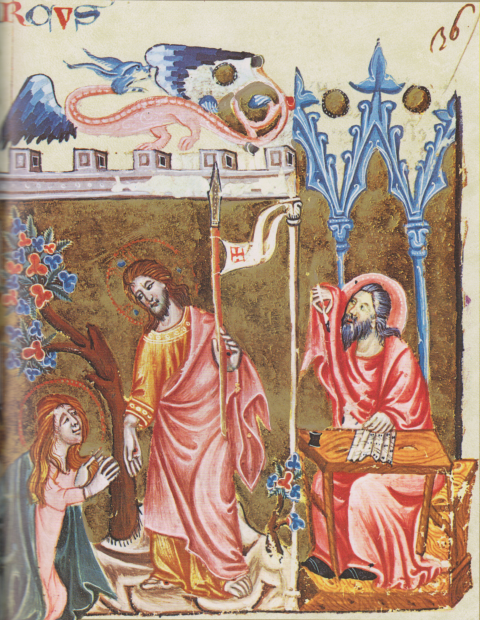 Le pie donne al sepolcro, Gesù risorto appare alla Madalena, L’evangelista Marco
La nascita di Maria
L’annuncio dell’angelo ai pastori
L’adorazione del Magi
Gesù con i discepoli
Prima moltiplicazione dei pani